Matrices to represent numerical information
Past Exam Q’s
K       N       P
Farmer A
Farmer B
2018 NHT Exam 2 Q3b
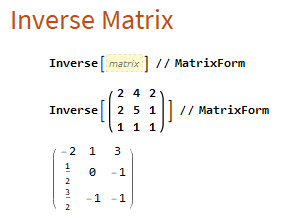 K       N       P
Farmer A
Farmer B
2018 NHT Exam 2 Q3ci
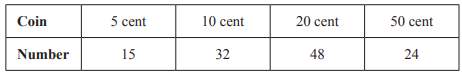 2016 Exam 1 Q4